Introduction to Hospitality Industry
Chapter 2  the hotel business
After learning this chapter, you will be able to
Describe hotel ownership
Explain the diamond rating classification
Classify hotels by rating system type, location and price
Describe vacation ownership
Describe sustainable/green lodging
Identify hotel business trends
Hotel Historical Highlights
Hotel Ownership
Hotel Ownership: Revenues
Source: http://lodgingmagazine.com/wp-content/uploads/2017/08/June-Drilldown-US-Lodging-Industry-Revenues-and-Profit-copy.jpg
Hotel Ownership: Properties U.S.
Source:https://www.statista.com/statistics/197847/us-hotel-companies-by-number-of-properties-in-the-us/
Samuel Cole Inn, Boston
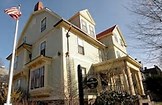 Hotel Del Coronado San Diego, CA
Conrad Hilton’s Mobley Hotel, Cisco, TX
Flamingo and Golden Nugget, Las Vegas, NV
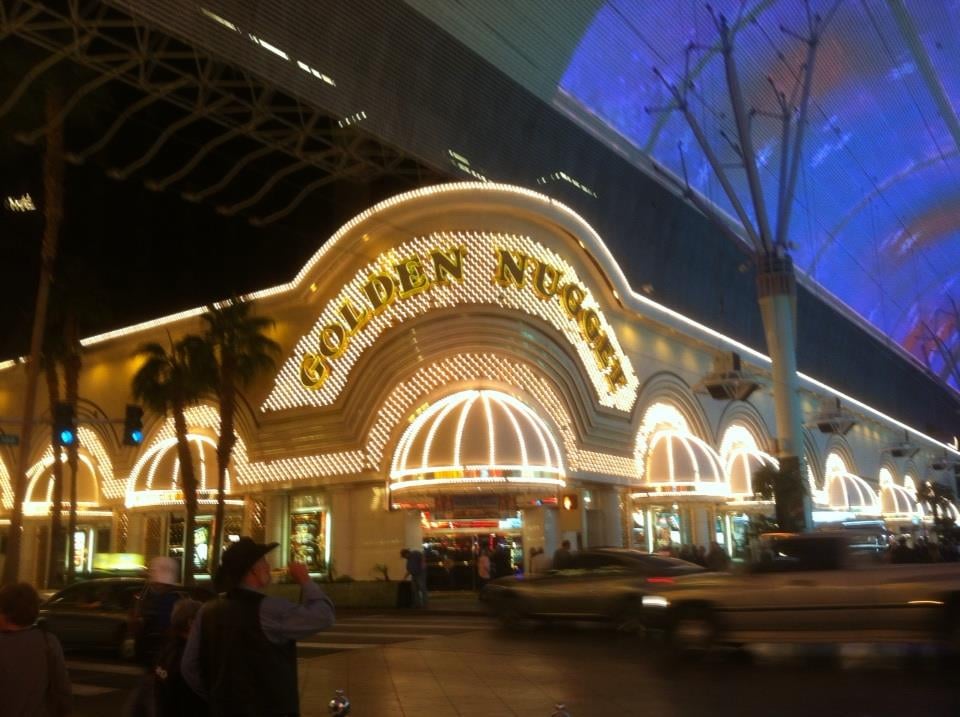 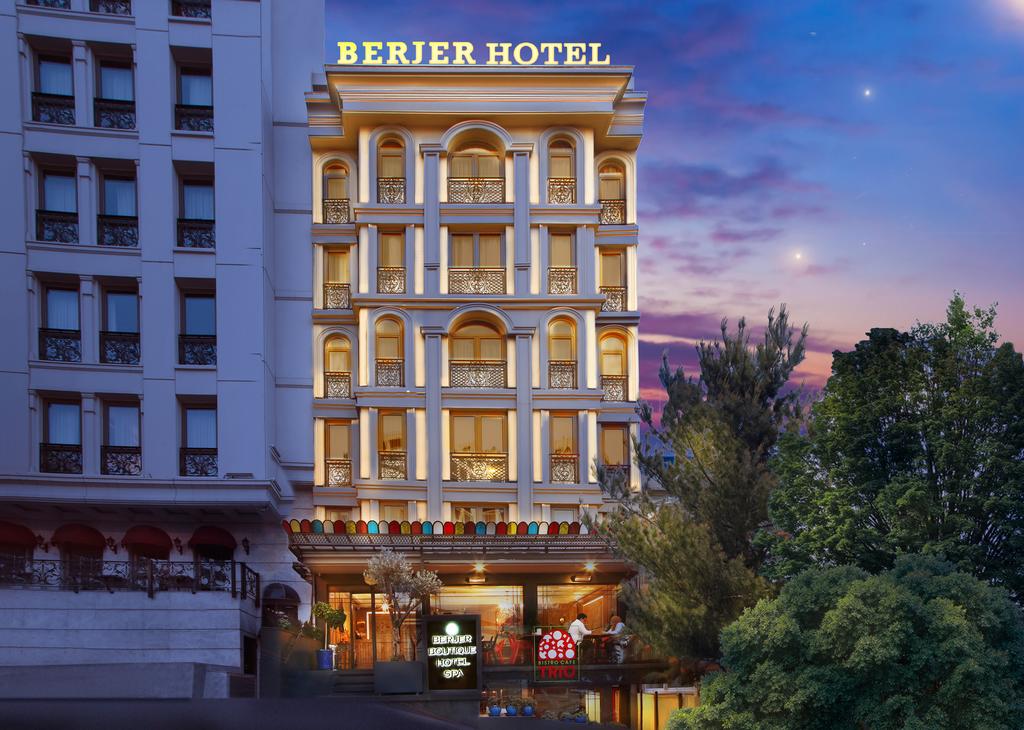 Boutique Hotels
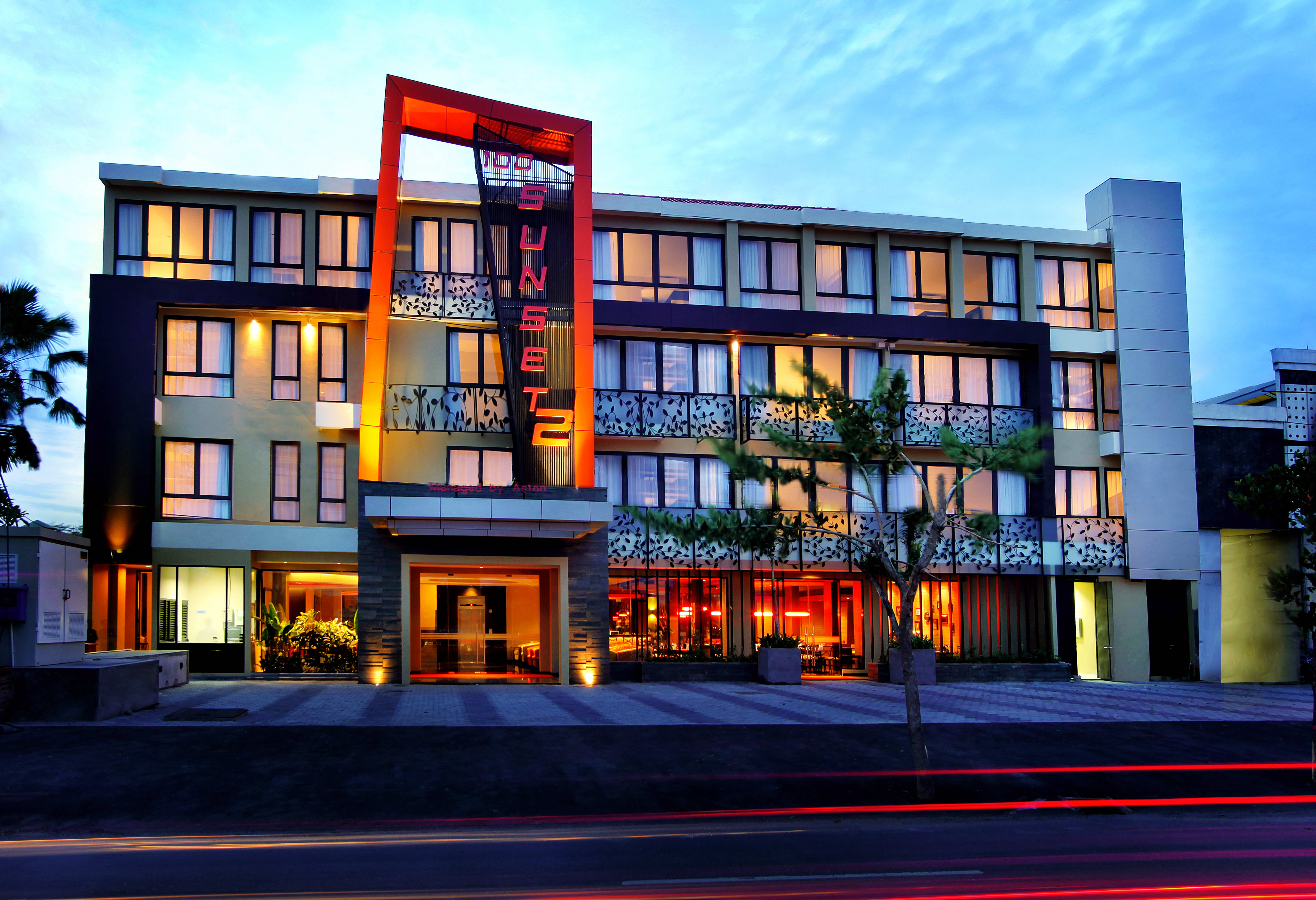 FRANCHISETwo parties
Franchisor
Franchisee
FRANCHISEDefinition
“…an agreement between the holder of a named brand or product (franchisor) and another entity (franchisee) giving the franchisee the rights to use and market the franchisor’s name.”
Example of a Franchise Agreement
The LCO  Nation offers the “Seven Winds” brand to individuals to open businesses in entertainment, lodging and food & beverage service (much like the “Hard Rock Café” brand of the Seminole Tribe
Franchising Advantages
Least expensive way to gain access to central reservations and national advertising
Customer recognition
Brand loyalty
Franchising Disadvantages
Loss of autonomy
Need to meet brand and operational standards
Franchising Fees
Initial fee
Monthly franchise fee
Advertising fees
Training fees
Franchise Financing
Franchisee is responsible for obtaining the mortgage

Franchisor may acquire the land and construct the facility
Then, a joint venture is created that gives the franchisee 50% of the operation
Degree of franchisee investment varies
Other franchise considerations
How long should the franchise agreement last?
The longer the term, the better for the franchisee
Should be a termination clause
Financial settlement paid to the franchisor
Other franchise considerations
What kind of protection against competition?
Minimum distance between new franchise and any future franchise
Specification of a protected or exclusive territory
Or, in effect until certain level of operating performance has been achieved
Or, financial arrangements in the case of growth in area could sustain another franchise
Other franchise considerations
What kind of  technical assistance?
Number of employees to be trained
Period over which training takes place
Purchasing services that define maximum markup or commission franchisor can receive
Replacement costs of new systems to reside with franchisor
Other franchise considerations
What kinds of fees?
Reservation system services
Advertising services
Franchise reporting systems
Timing, methods of inspections and audits
Transfer of franchise agreement
Termination procedures
Other franchise considerationsIssues to resolve before signing…
Guest perception
Market segment
Reservation system bookings
Referral opportunities
Competition
Ask the 9 deadly questions
Product concepts franchised?
How many franchise terminations?
What kind of technology is available?
How many reservations will come my way?
Does the system cooperate with airlines?
How many no-shows?
What kind of training?
Any guest relations reports?
Do I qualify?
Referral Associations
Similar to franchise, but at lower cost
Hotels share CRS, common image, logo or advertising slogan
Referrals to group participants
Group-buing discounts
Management training
Initial fee to join referral organization
Management Contract
OWNER
OPERATOR
Management ContractDefinition
“a management contract stipulates that the operator of the property, acting fully and completely as an agent of the owner and for the owner, assumes full responsibility for operating and managing the property.”
Example of Management Contract
Buffalo Brothers to finance, open, train and manage the St. Croix Casino and Hotel and the LCO Casino and Lodge
Buffaloed: casino cowboys take Indians for a ride by Bill Lueders
Bellecourt sees such discord as an ominous portent for the St. Croix and other tribes. "I believe that gaming is a major conspiracy against Indian people," he says. "I think it's a form of termination." Once tribal corruption reaches critical mass, he fears, "the Federal Government will step in and put us in receivership." National Indian Gaming Commission chair Hope offers a divergent, though equally dismal, prognosis. Gambling, he observes, is an inherently wasteful endeavor: "It's not a product, provides no product, does nothing. It's a net drain on any economy." In ten or twenty years, he predicts, the current gambling boom will reach a saturation point and communities will no longer stand for it. "Gambling died out in the 1840s and 1890s," he says. "It's going to die out again."
Reprinted from  the Free Library by TABLEX
Advantages of Management Contracts
Low level of investment

Useful for chain expansion

No investment in operating deficits

Physical and operational quality remains with owner, not operator
Disadvantages of Management Contracts
Operator may not retain financial rewards when property is sold or refinanced

Owner retains little control over transfer of ownership when property is sold

Reliance on creditworthiness of owner

Cancellation provisions may adversely affect management personnel and public relations
Types of Management Contracts
Long Term (10-20 year contracts)
Category I
Day to day management and supervision
Pre-opening planning
Staff recruitment and training
High level of name recognition
Basic fees of 3-4% of total revenue
Category 2
Day-to-day management and supervision
Preopening planning (option)
Staff recruitment and training (option)
Basic fees of up to 5% of total revenue
Management Contract:Types of Services Contracted
Preopening Services
Recruitment, training, direction
Promotion/ publicity
Negotiations/procurement of leases, licenses, etc.
Any other services needed to open the property
Management Contract:Types of Services Contracted
Operational Services
Manner of operation and maintenance
Hiring, promotion, discharge, supervision
Establishment and supervision of accounting department
Complaint handling
Procurement and maintenance of contracts
Maintenance and repair of property
Service in collection of receivables
Advertising
Designation of  reserve fund
Management Contract:Types of Services Contracted
Central Services
Accounting
Reservations
Engineering
Architectural design
Labor relations
Insurance
Purchasing
Hotel Management Companies
Real Estate Investment Trust
Own property outright
At least 75% of assets in real estate
About 500 REITs in business; $70 Billion in market value
Do not pay corporate income tax
Required to distribute at least 95% of net income to shareholders
Hotel DevelopmentFeasibility Study
Examine market
area’s demand
and supply
Hotel DevelopmentHotel Operating Statement
Hotel DevelopmentRevenues & Cost and Expenses
Hotel DevelopmentCosts and Expenses
Hotel DevelopmentCosts and Expenses
Hotel DevelopmentEconomic Impact of Hotels – Multiplier Effect
Hotel buys 
food and 
supplies
Vendors pay
salaries and 
buy goods 
and services
Classification of Hotels and Lodging PropertiesLodging Industry Classification
Smith Travel Research
Forbes Travel Guide *****
American Automobile Association ♦♦♦♦♦
Classification of Hotels and Lodging PropertiesHotel Affiliations
Chain

Parent Company

Operation
Corporation, franchise or independent

Management Company

Owner

Asset Management Company/membership or marketing group
Classification of Hotels and Lodging PropertiesHotel Affiliations
Operation
Corporation
Owned or managed by the chain or parent company
Franchise
A chain hotel owned by a 3rd party where the chain receives a franchise fee
Independent
Not affiliated with a chain or parent company
Management Company
Operates the hotel on behalf of another party
Classification of Hotels and Lodging PropertiesHow to Earn a Five-Diamond Award
♦ Simple, roadside appeal and the basic lodging needs
♦ ♦ Average roadside appeal, some landscaping noticeable enhancement in interior décor
♦ ♦ ♦ higher service and comfort
♦ ♦ ♦ ♦ excellent roadside appeal/ service levels that give guests what they need before they ask for it
♦ ♦ ♦ ♦ ♦ highest service levels, sophistication and offerings
Classification of Hotels and Lodging PropertiesType of hotel
Classification of Hotels and Lodging PropertiesType of hotel
City center and suburban
Resort
Airport
Freeway
Casino
Rural and Small Town
Price
Classification of Hotels and Lodging PropertiesCity center and suburban
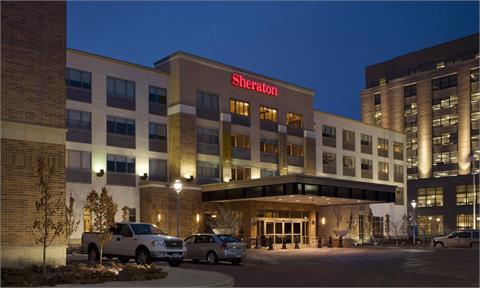 Sheraton, suburban Minneapolis
Marriott City Center, Minneapolis
Classification of Hotels and Lodging PropertiesResort hotels
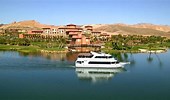 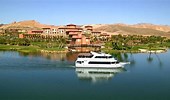 Lakewoods Resort Cable, Wisconsin
Lake Las Vegas Resort
Classification of Hotels and Lodging PropertiesAirport hotels
Intercontinental Hotel, MSP International Airport
Classification of Hotels and Lodging PropertiesFreeway & Interstate Hotels and Motels
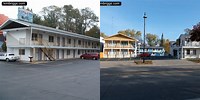 Holiday Inn Express, Madison WI
Motels, Wisconsin Dells, WI
Classification of Hotels and Lodging PropertiesCasino Hotels
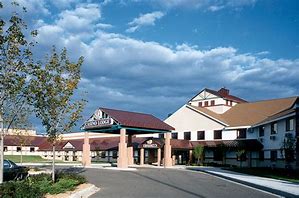 Sevenwinds Casino Lodge and Resort,
Hayward, Wi
Legendary Waters Resort & Casino
Bayfield, WI
Classification of Hotels and Lodging PropertiesConference and Convention Hotels
Wintergreen Convention Center, Wisconsin Dells, WI
Classification of Hotels and Lodging PropertiesFull Service Hotels
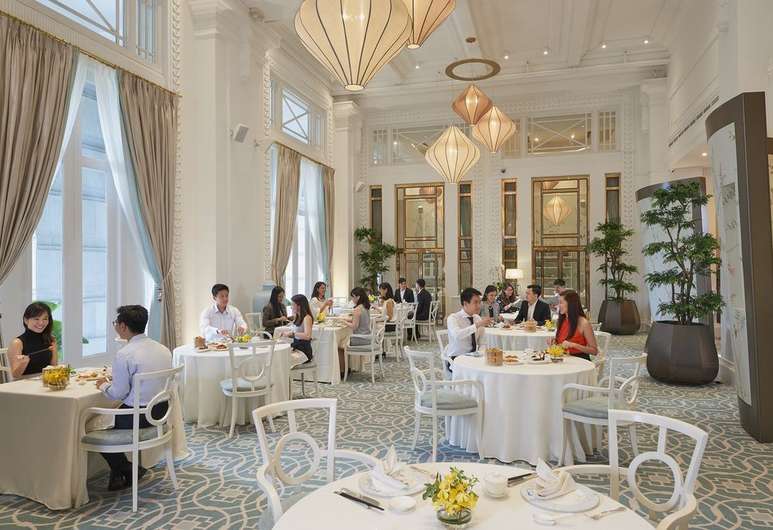 Fullerton Hotel, Singapore
Classification of Hotels and Lodging PropertiesEconomy Budget Hotels
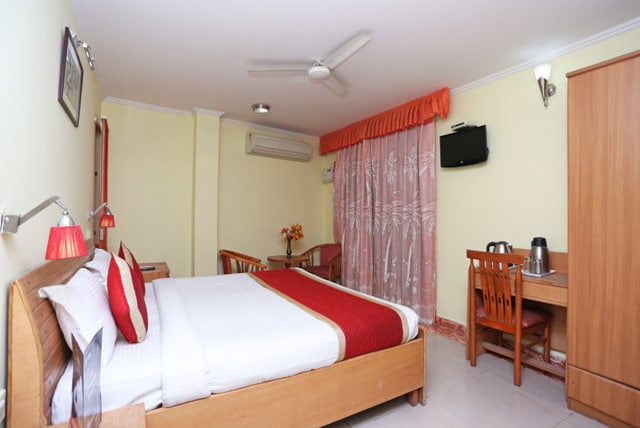 Sun Hotel, Hardiware, India
Classification of Hotels and Lodging PropertiesBoutique Hotels
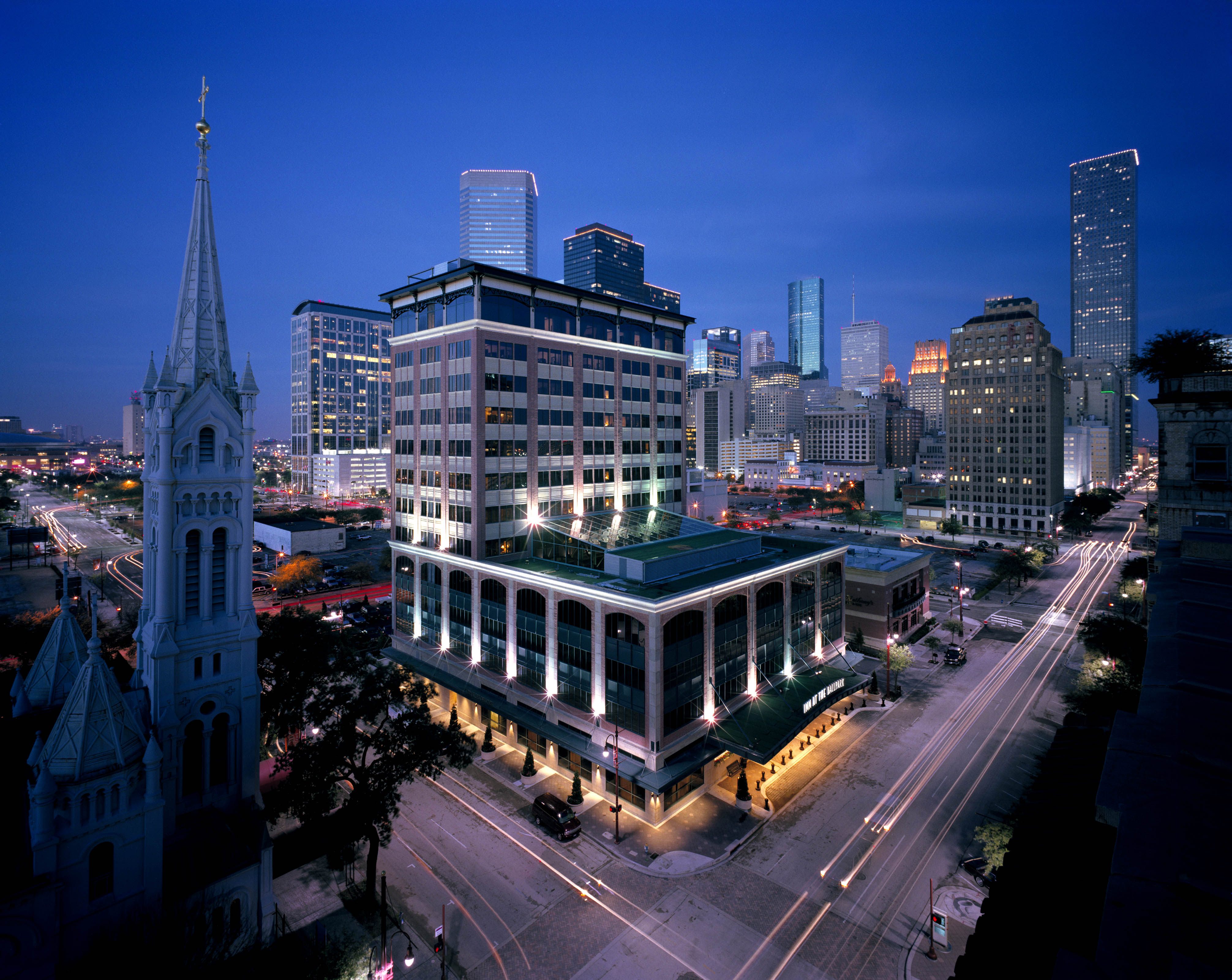 Classification of Hotels and Lodging PropertiesExtended-Stay Hotels and All-Suites Extended-stay Hotels
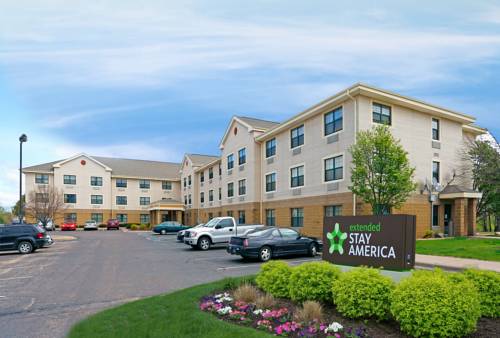 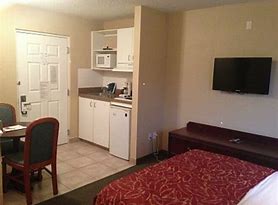 Classification of Hotels and Lodging PropertiesCondotels, Timeshare and Mixed-Use Hotels
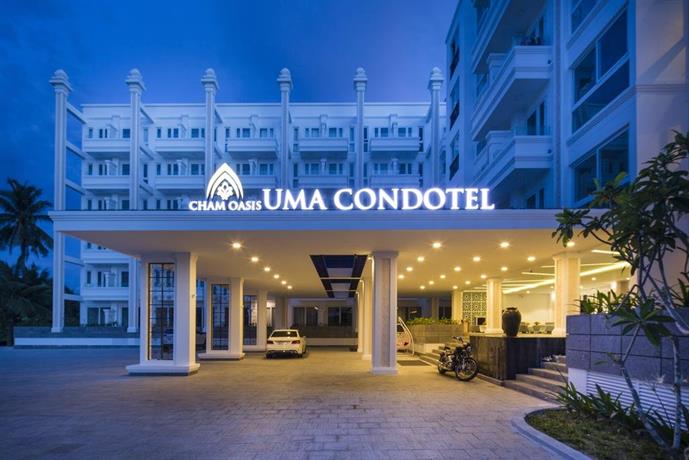 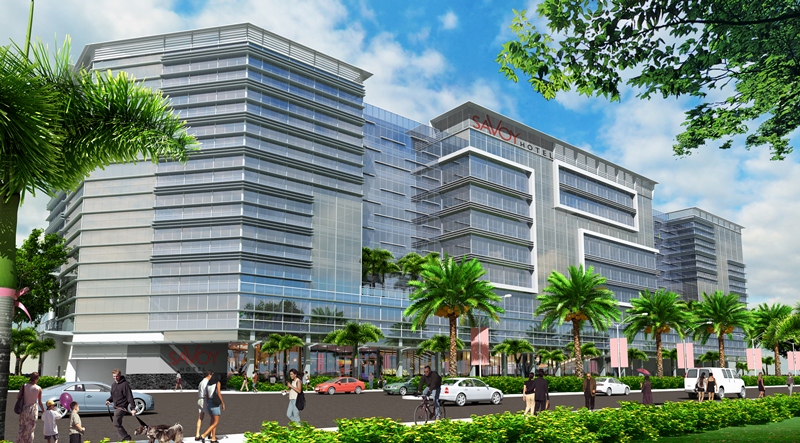 Classification of Hotels and Lodging PropertiesBed and Breakfast Inns
Stewart Inn, Wausau, WI
Classification of Hotels and Lodging PropertiesTimeshare, Vacation Ownership and Fractional Ownership
Time Share or Vacation Ownership
“…the right to use a vacation destination during a specific time period.”

“…the pre-purchase of a vacation experience”

“…it does not generally make a good investment”
Classification of Hotels and Lodging PropertiesTimeshare, Vacation Ownership and Fractional Ownership
Types of Vacation Ownership
Deed
Outright ownership
Lease
Similar to apartment lease
License
Similar to club membership
Classification of Hotels and Lodging PropertiesTimeshare, Vacation Ownership and Fractional Ownership
Time share or vacation ownership time slots
Fixed
A specific week during the year
Floating
A chosen week within a certain season 
Vacation exchange
Allows vacation owner to “swap” with another timeshare at another resort
Classification of Hotels and Lodging PropertiesTimeshare, Vacation Ownership and Fractional Ownership
Today

“Vacation ownership is …the fastest growing segment of the travel and tourism industry...
over $4 billion in sales volume”
Classification of Hotels and Lodging PropertiesTimeshare, Vacation Ownership and Fractional Ownership
Target Markets

Upper middle income
Well-educated couple
Average age of 49

High income households
Singles
Older couples
Higher educational attainment
Sustainable or Green Lodging
Trends in Hotel Development and Management